How Shiny is Shiny?
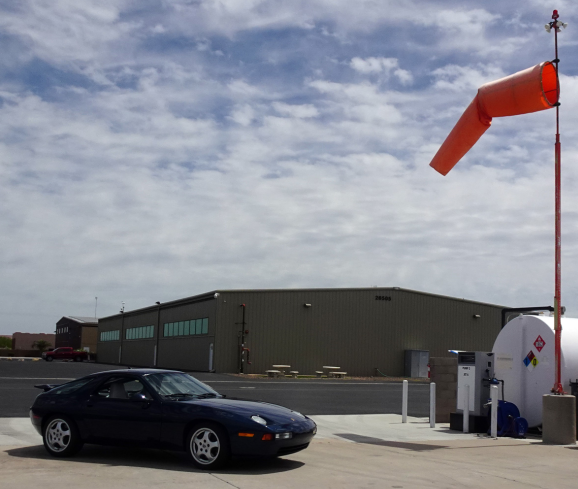 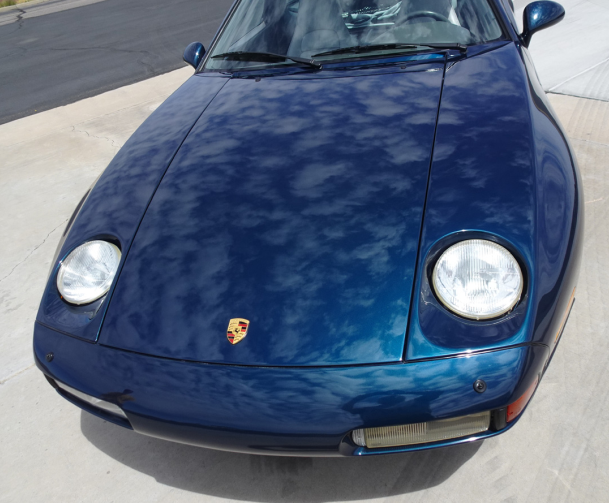 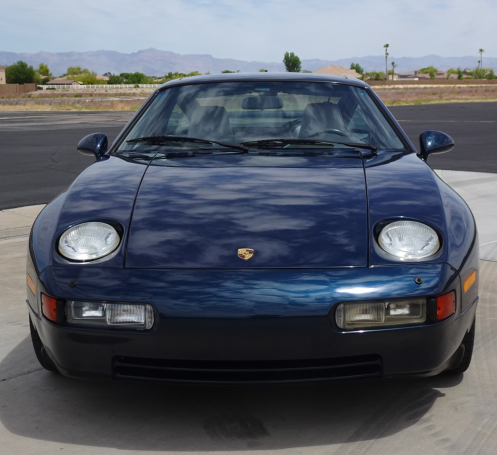 Start with Rich Andrade’s 1993 Amazon Green Porsche 928 GTS
 Perform a spectacular multi-stage
cleaning/buffing with ceramic coating
 Add a beautiful Arizona day with
some high fluffy clouds
Do You Have Traffic In Sight?
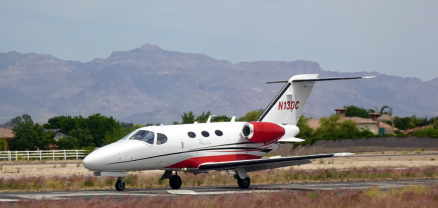 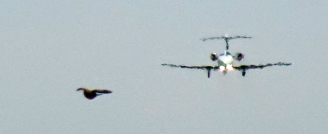 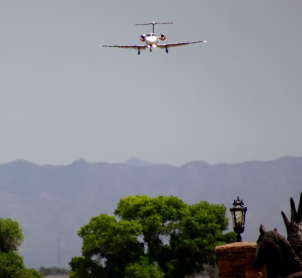 This 2009 Cessna Citation Mustang 510 just
arrived from a 56 min flight from McClellan
-Palomar Airport near Carlsbad, California
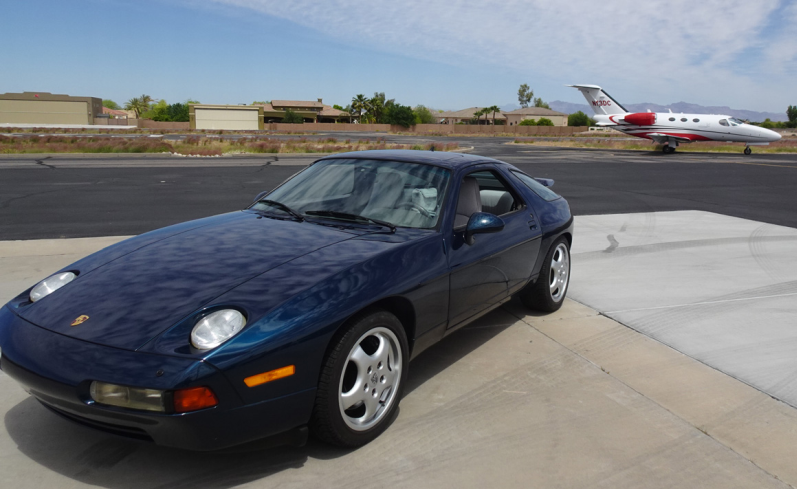 During our photo shoot, a jet 
is coming in to land.  I hope 
we aren’t in the way
There was taxi clearance
Traffic Was Not A Factor
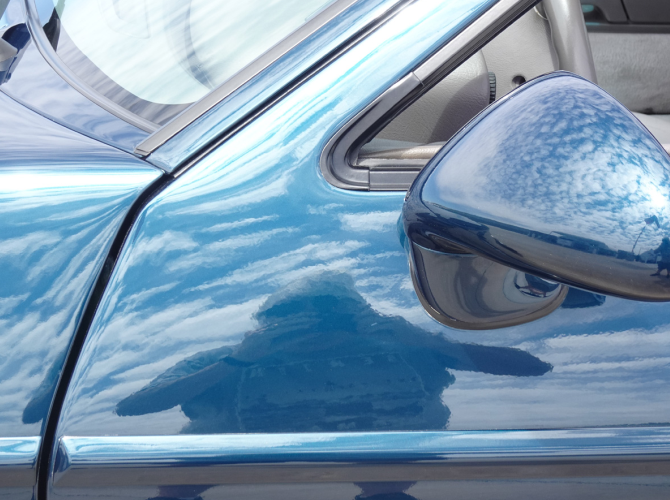 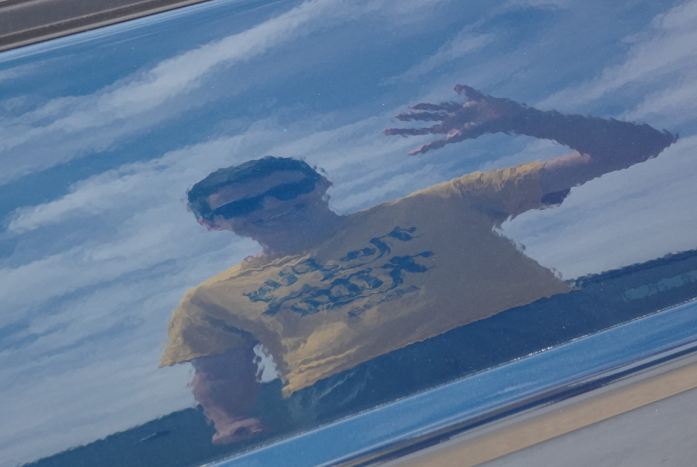 Taking a closer look at the 
shine
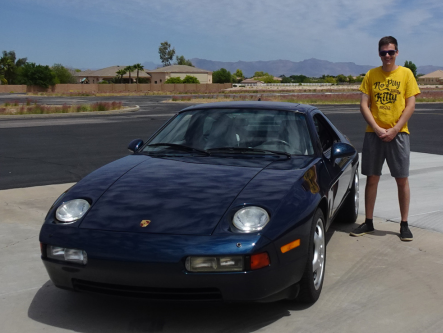 Who is the detail
Meister?   He is 
Mathias Baucum
More Traffic
In Sight
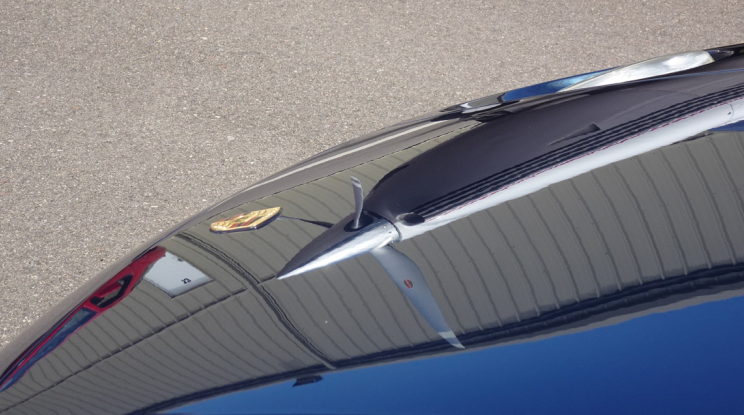 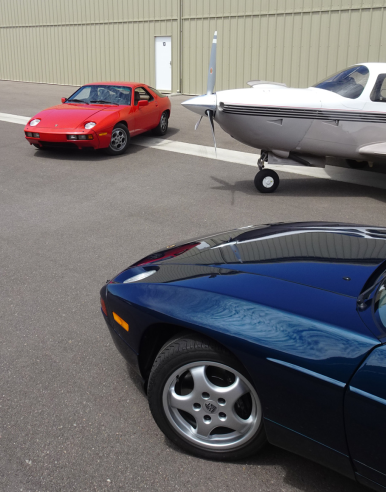 The ceramic mirror coating keeps traffic in 
sight from many angles
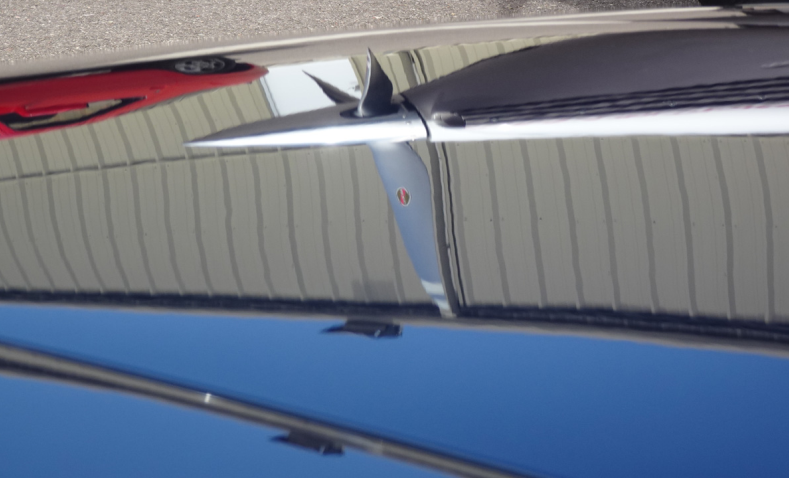 My Guards Red 1979 Porsche 928
is next in line for a ceramic coating
 The Mooney M20R has already
had its ceramic coating applied
Wow what a shine!
Even More Traffic In Sight
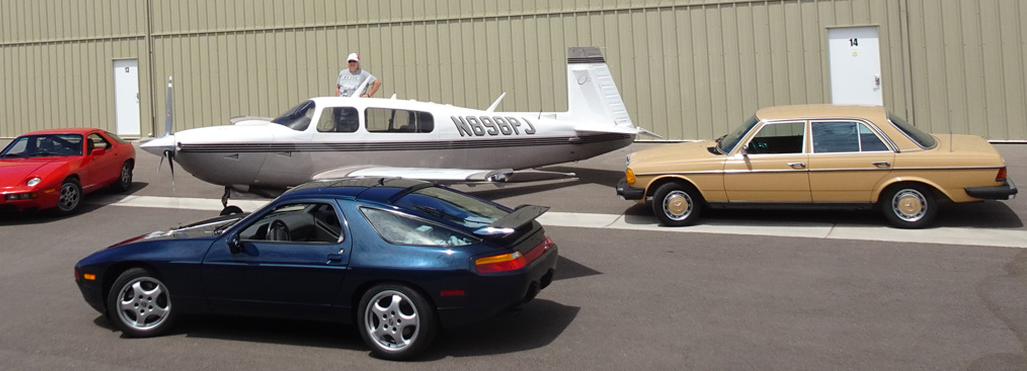 Mathias’ 1977
Mercedes 240D 
was ceramic coated
over a year ago
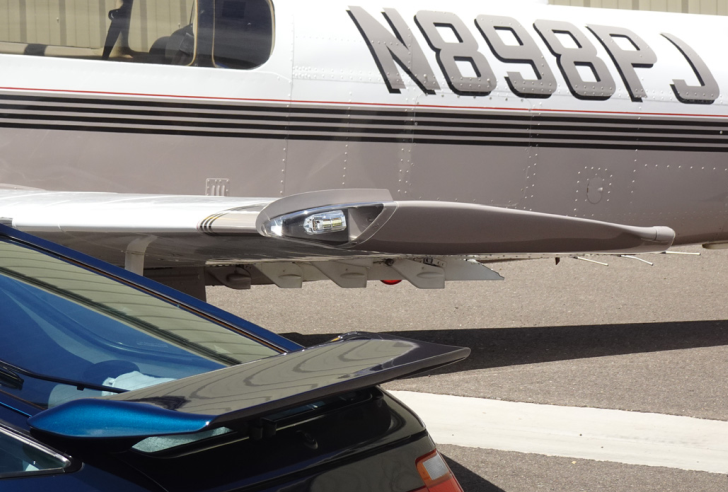 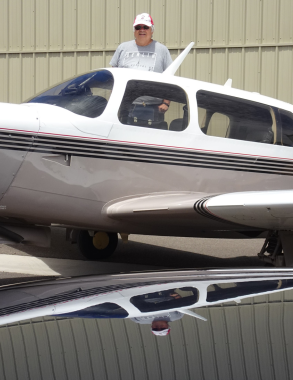 Ceramic coating helps all wings perform with
maximum efficiently
Here I am in also in my
 928 GTS roof shine
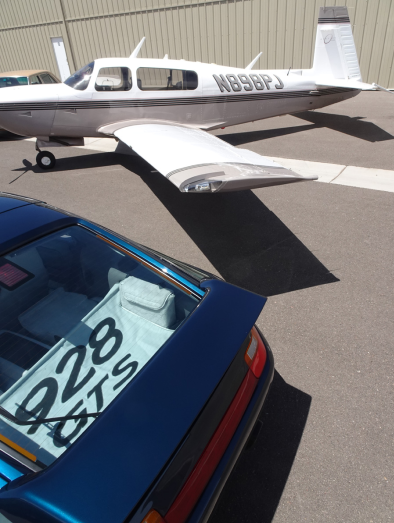 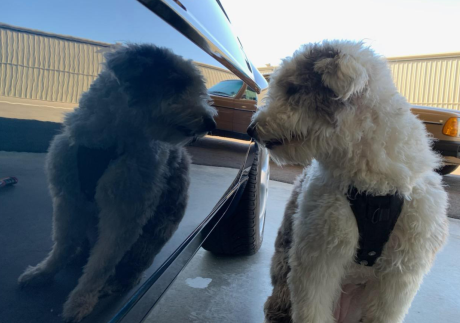 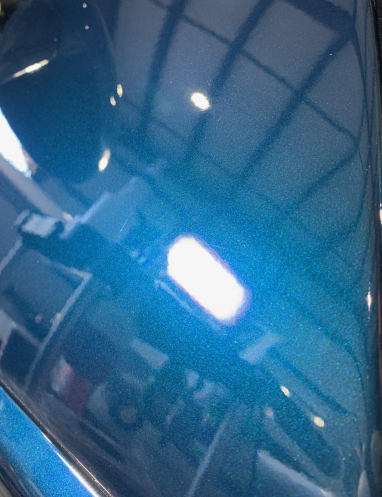 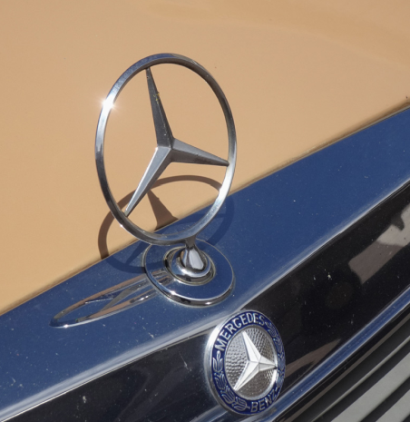 Mathias’ Handywork
Ceramic Coating from zero AGL to the Flight Levels
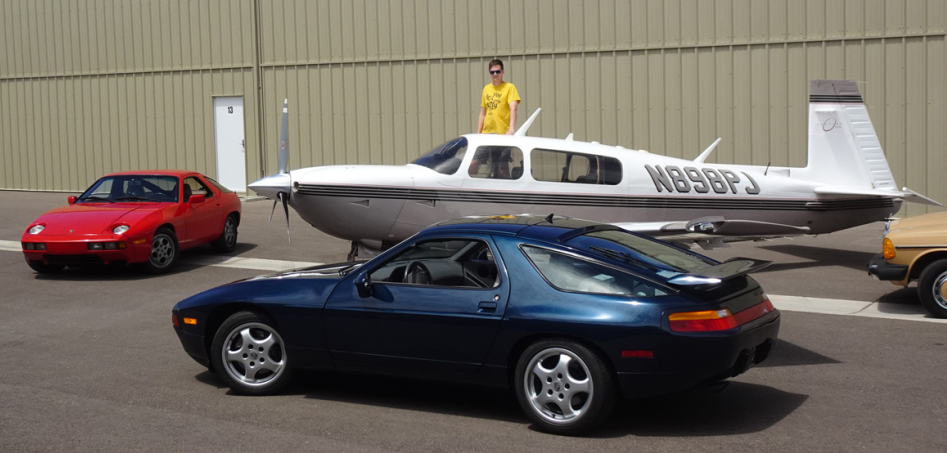 For more information, 
contact:
mcbaucum@comcast.net
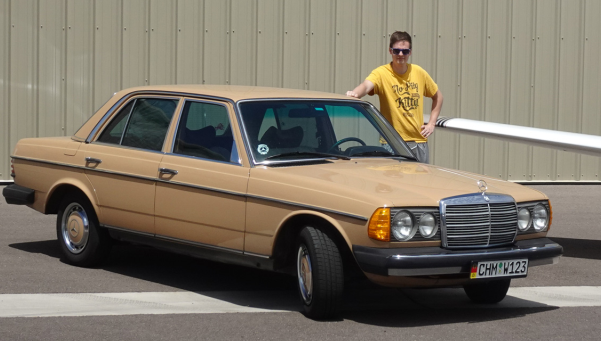 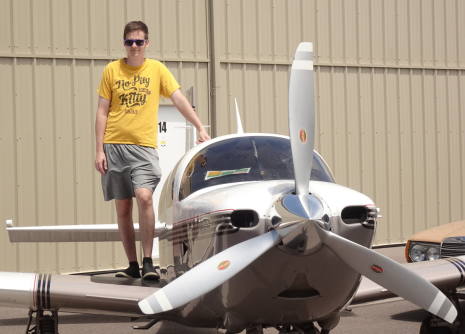